Второй Всероссийский фестиваль передового педагогического опыта
«Современные методы и приемы обучения»
февраль - май 2014 года
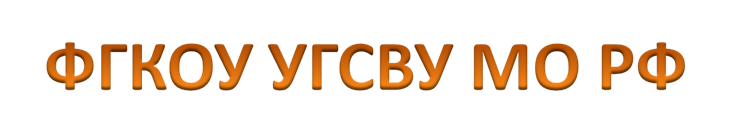 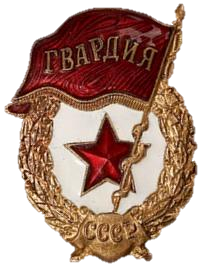 Ювелирное 
искусство
Электронное периодическое издание НАУКОГРАД
февраль - май 2014 года
Знак широко распространён в Китае, Монголии, Индии,
а также в Республиках РФ: Тува, Бурятия, Калмыкия
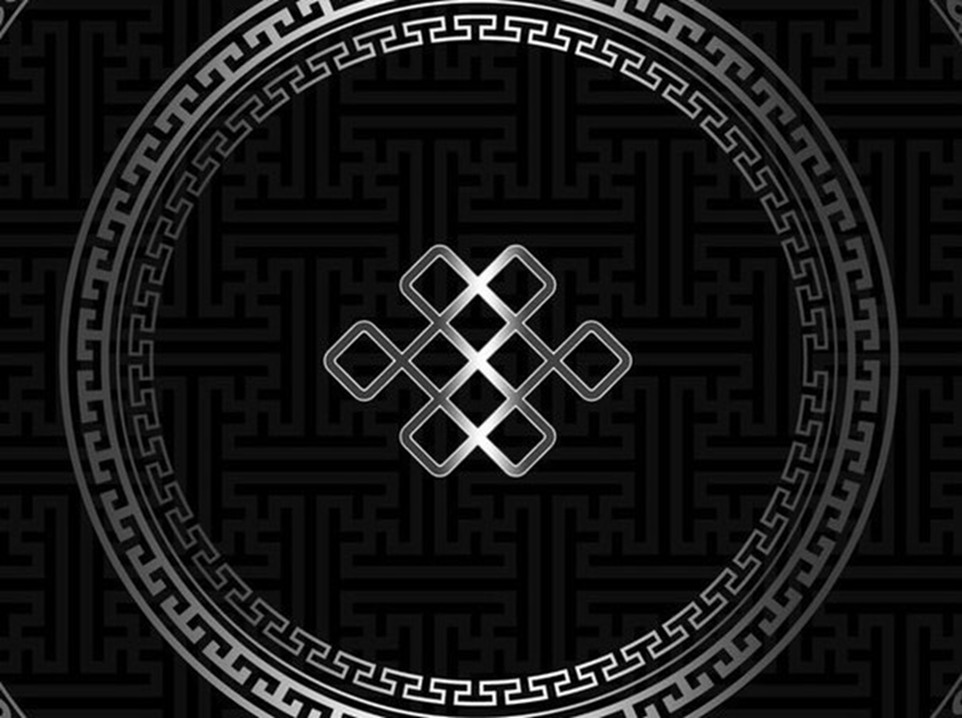 магический узел
Бесконечная нить счастья
узел  счастья
бесконечный или вечный узел
Символ взаимозависимости всех явлений и живых существ
узел вечного счастья
узел долголетия
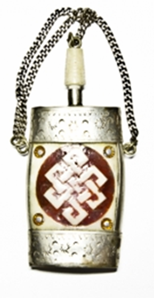 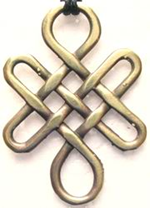 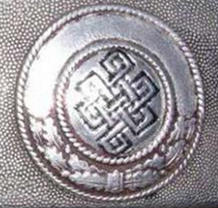 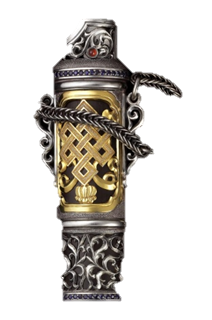 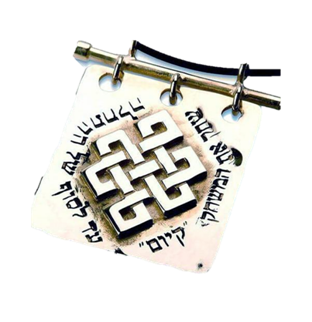 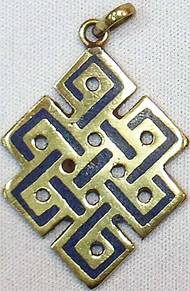 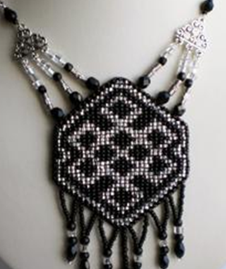 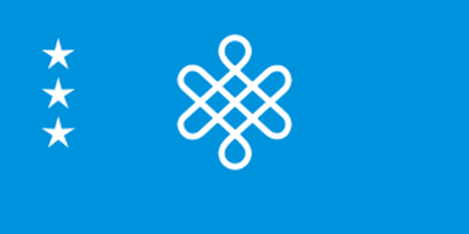 Флаг Казахского ханства
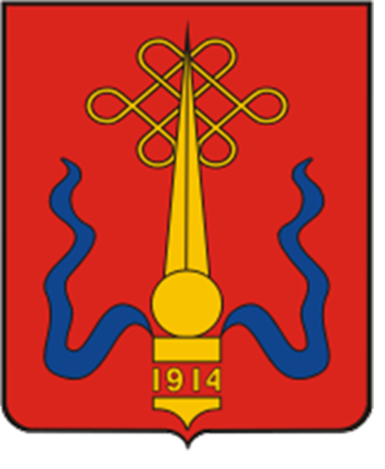 Герб города Кызыл
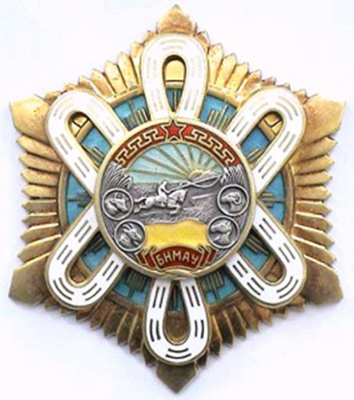 Орден Полярной звезды
(Монголия)
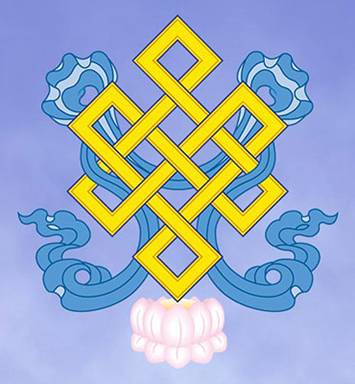 Тибетский бесконечный узел
Прославленный узел
http://sansara.net.ua/buddhism/directory/endless_knot
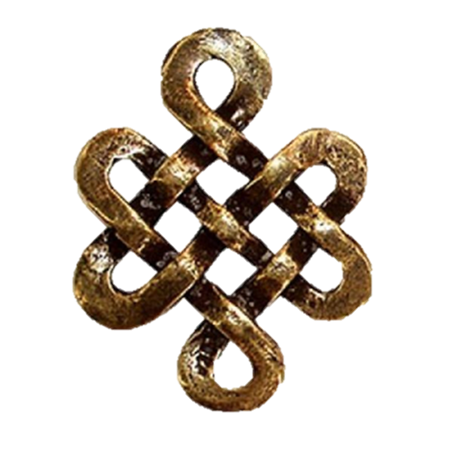 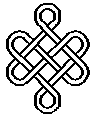 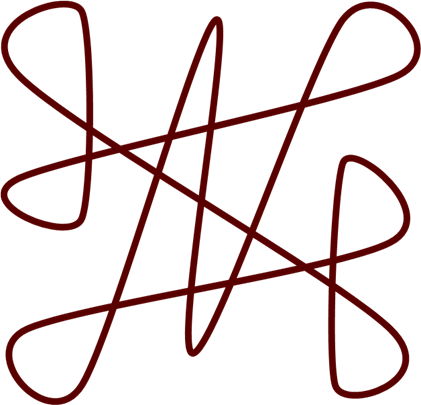 4
9
2
3
5
7
8
1
6
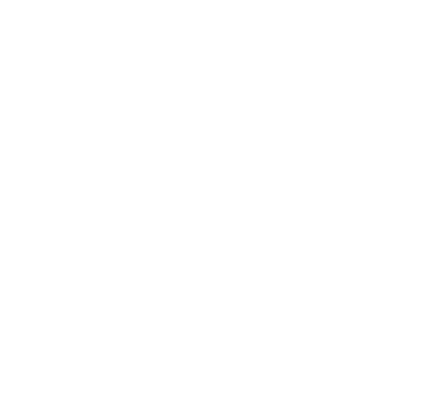 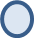 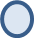 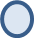 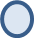 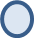 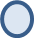 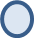 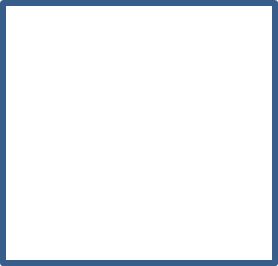 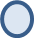 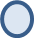 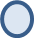 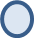 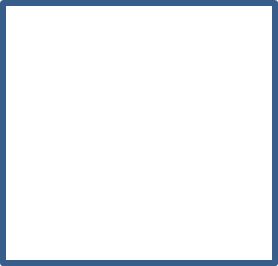 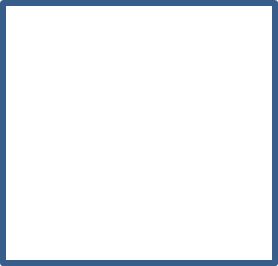 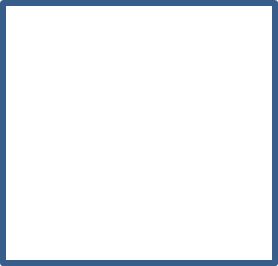 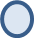 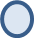 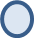 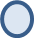 Звезда Алатырь
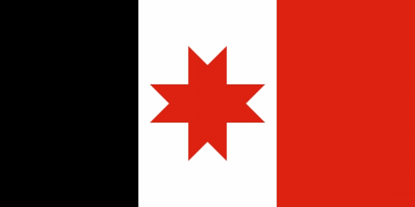 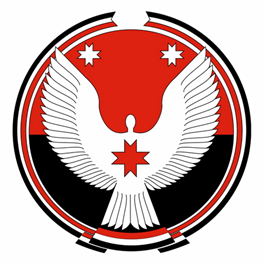 Флаг и герб Республики Удмуртия
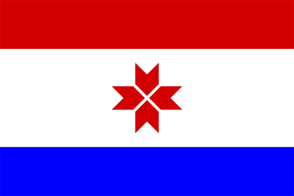 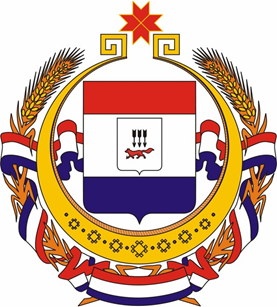 Флаг и герб Республики Мордовия
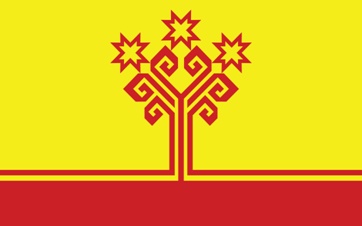 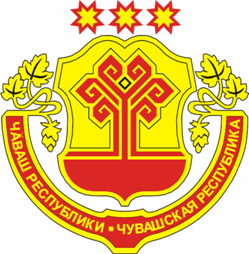 Флаг и герб Чувашской Республики
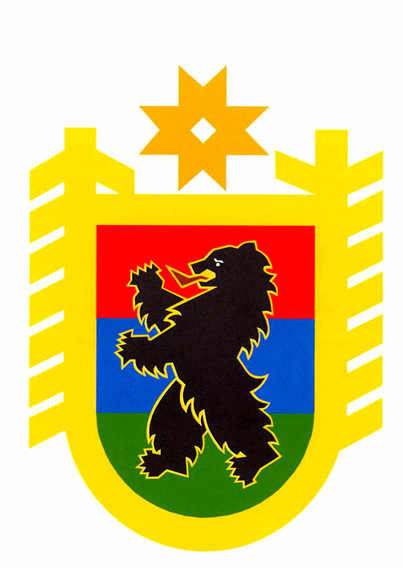 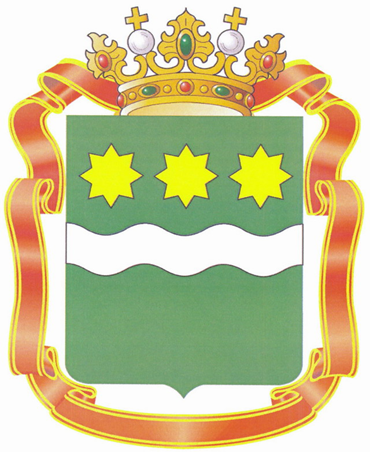 Герб Республики Карелия
Герб Амурской области
ВЕРА
А
Р
Г
М
КРАСОТА
ЛЮБОВЬ
Я
О
И
Н
ЗНАНИЯ
Звезда Гармонии по учению академика Г.Н. Волкова
Нравственность
Духовность
Совестливость
Человечность
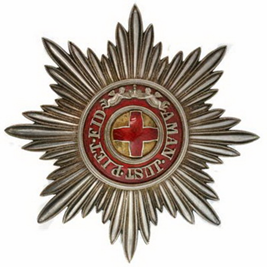 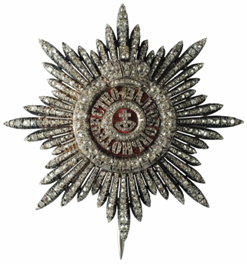 Орден Святой Анны
Орден Екатерины Великой
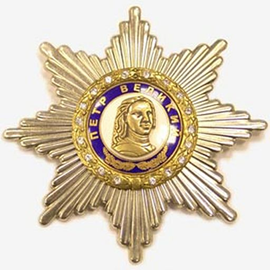 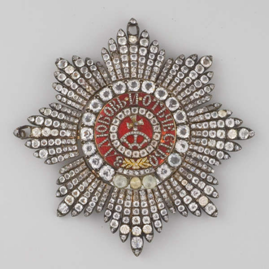 Орден Святой Екатерины
Орден Петра Великого
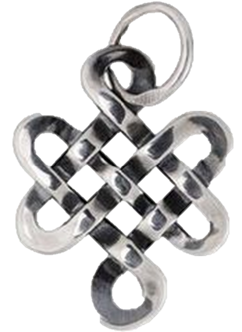 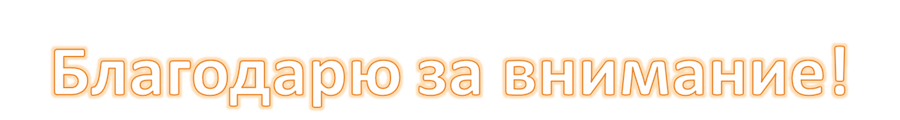 Егоров В.Г.
  avanmart@list.ru